Routable spoke1
10.1.1.0/24
Isolated virtual network
any prefix
Routable hub
10.1.0.0/24
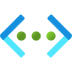 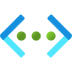 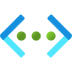 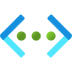 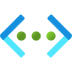 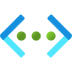 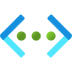 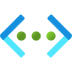 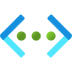 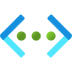 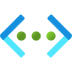 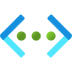 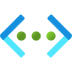 Landing zone
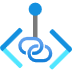 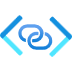 Private link
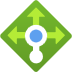 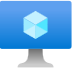 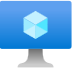 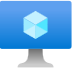 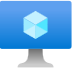 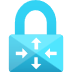 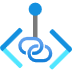 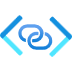 Private link
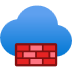 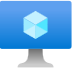 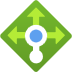 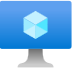 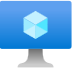 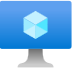 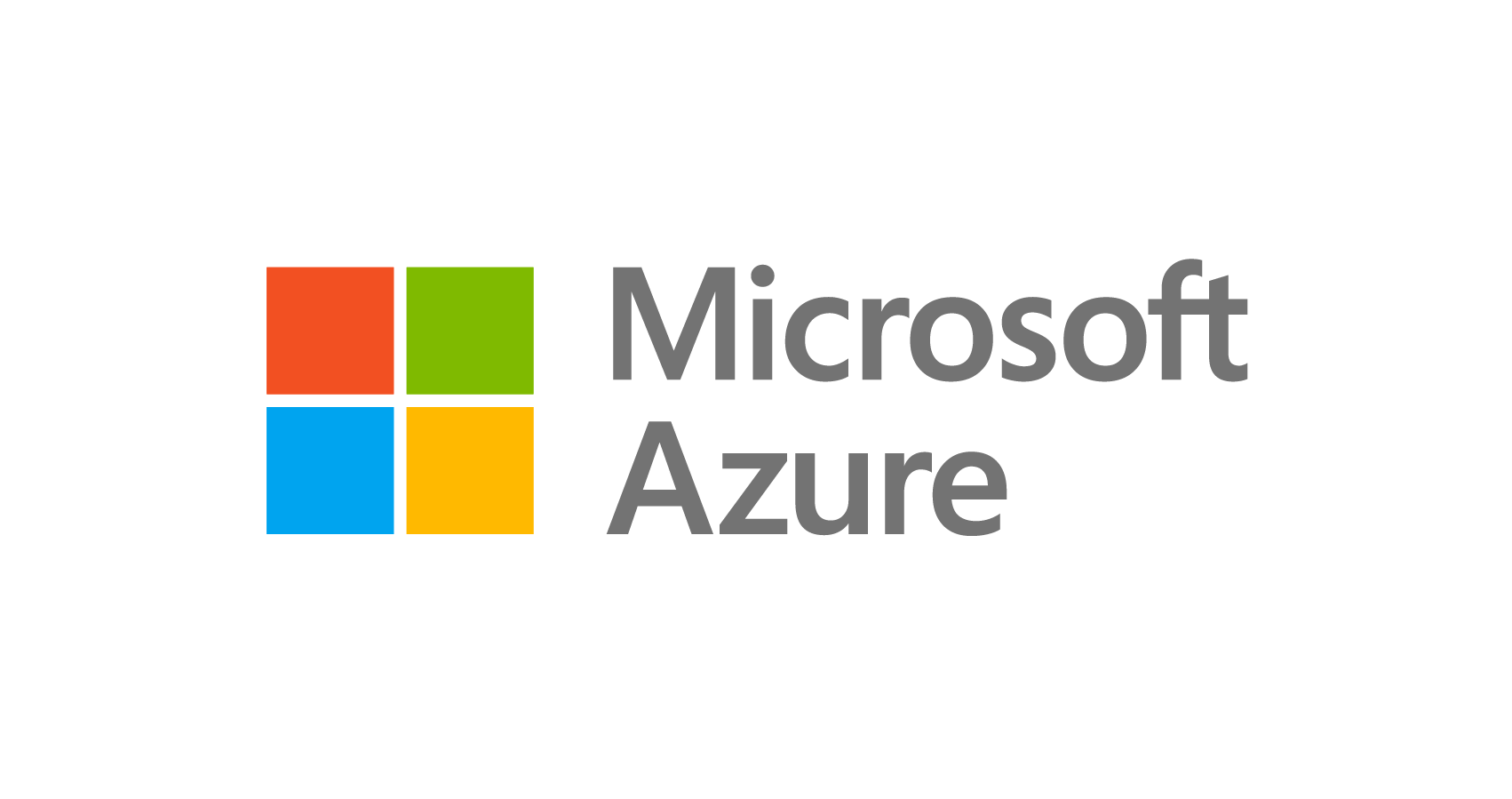 Additional landing zones